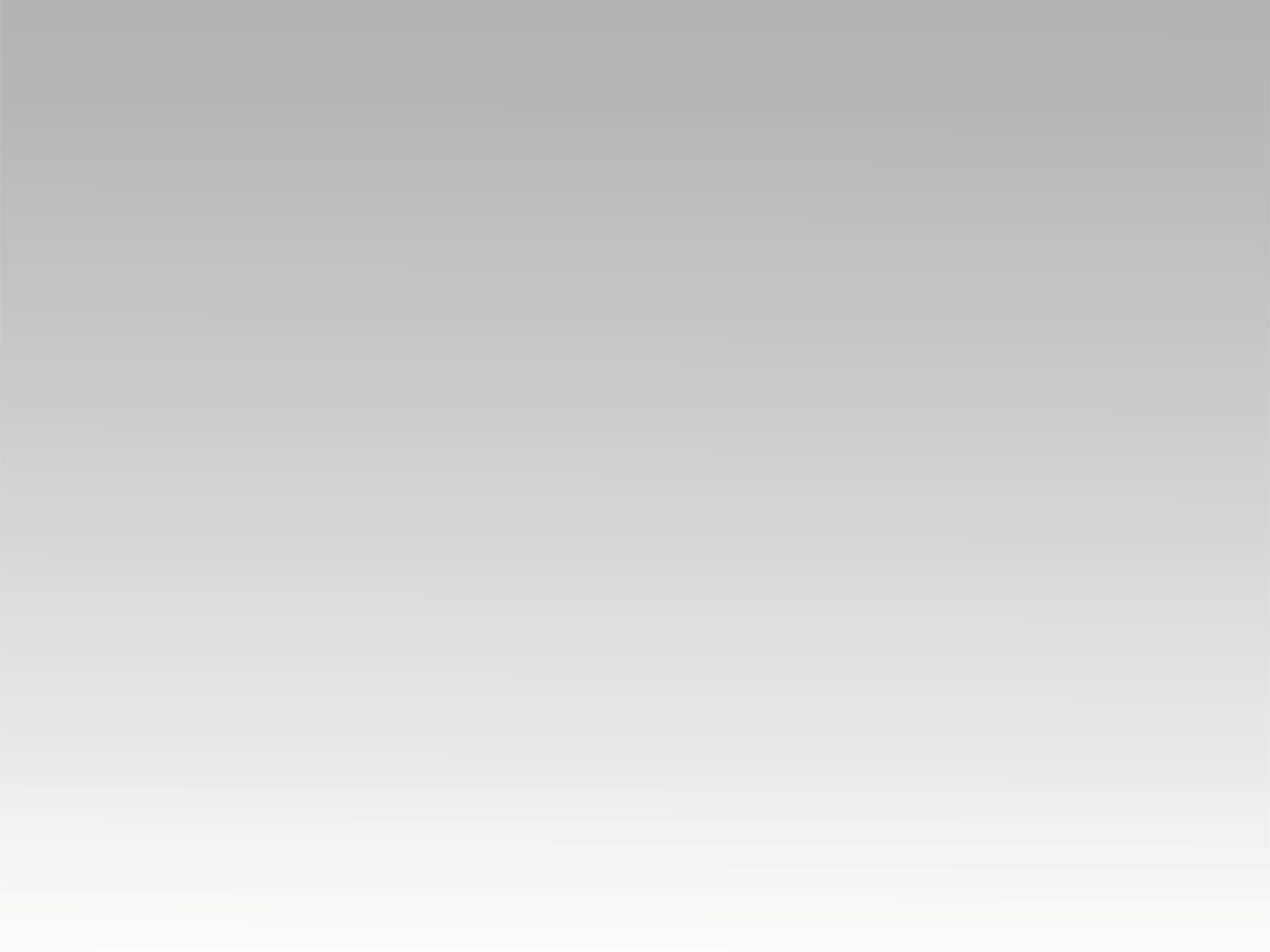 تـرنيــمة
مين غيرك في ذي الحياة
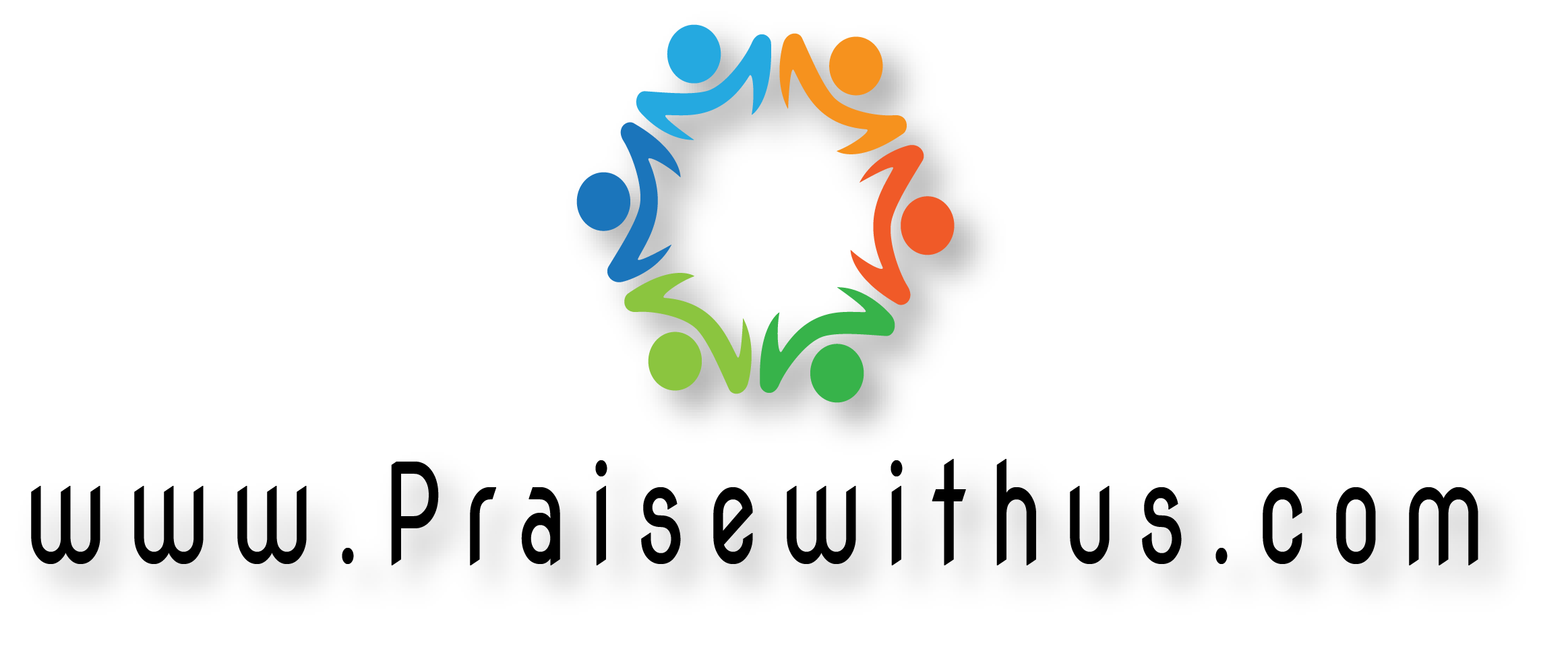 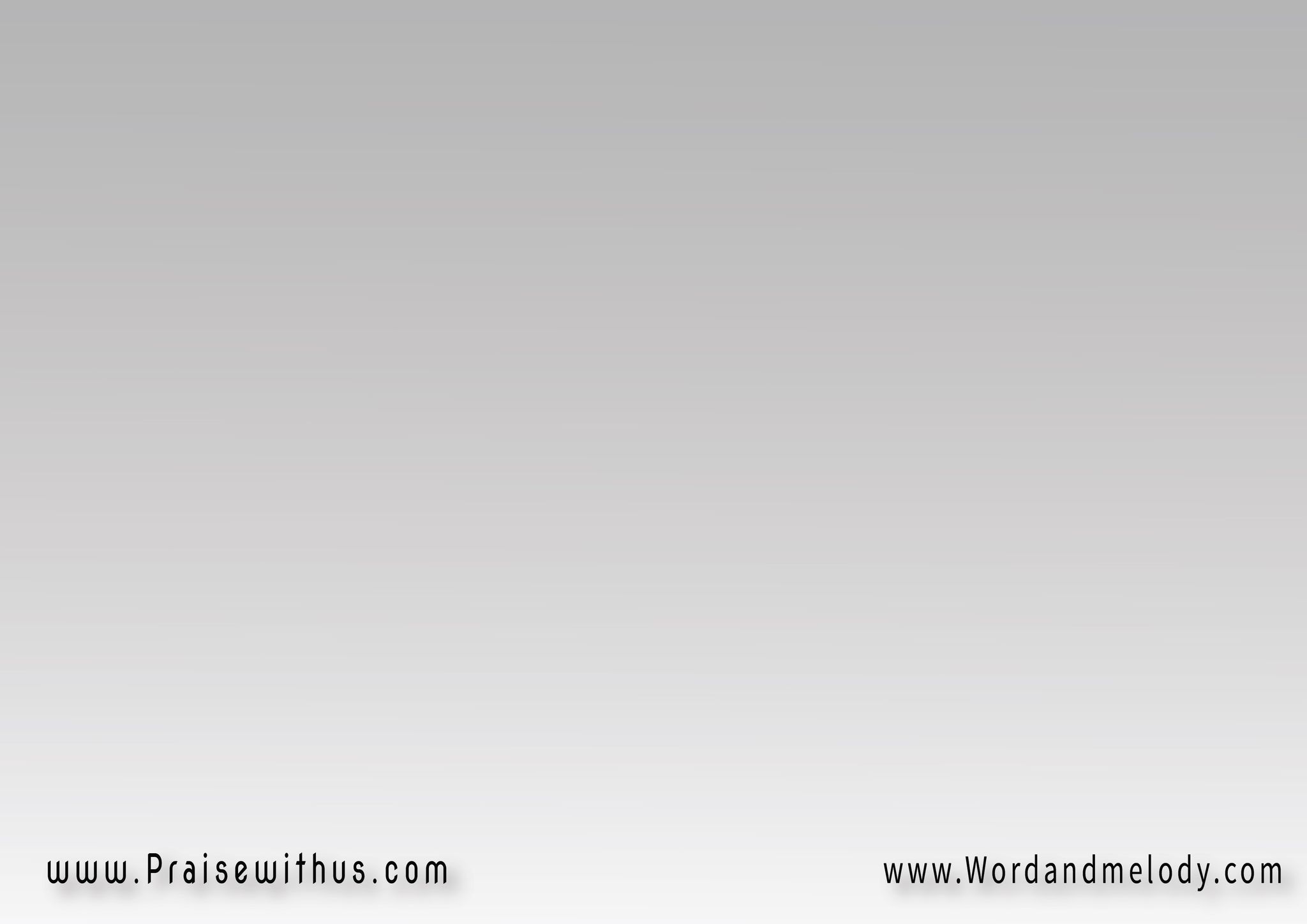 1-
من غيرك في ذي الحياة
يا رب يبقى أو يدوم
من غيرك يعطي العزاء
أيضًا شفاء للهموم
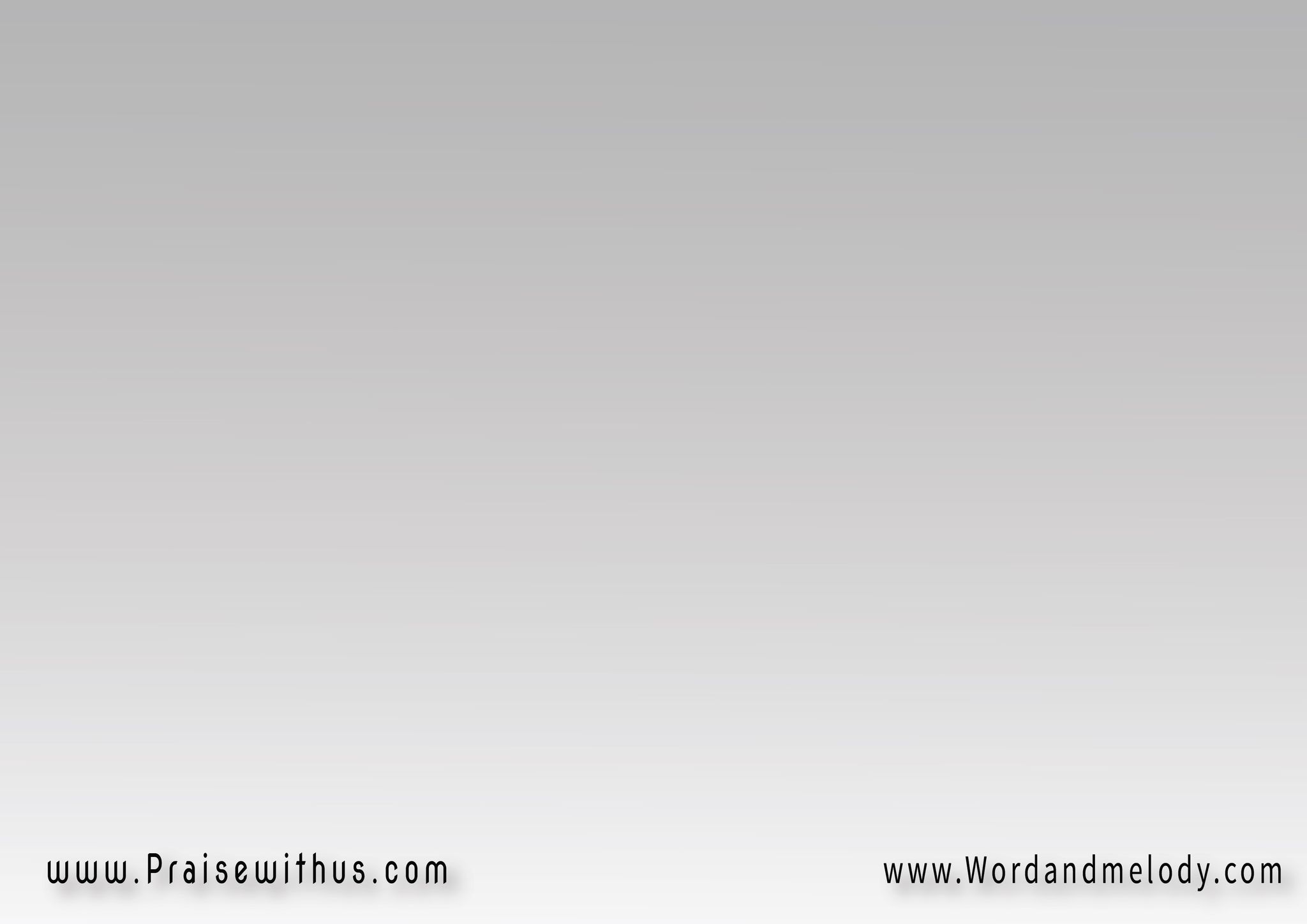 القرار:
من غيرك يا منقذي
ربي رجائي سيدي
تبقى وأنت لي الصديق
أمسي ويومي وغدي
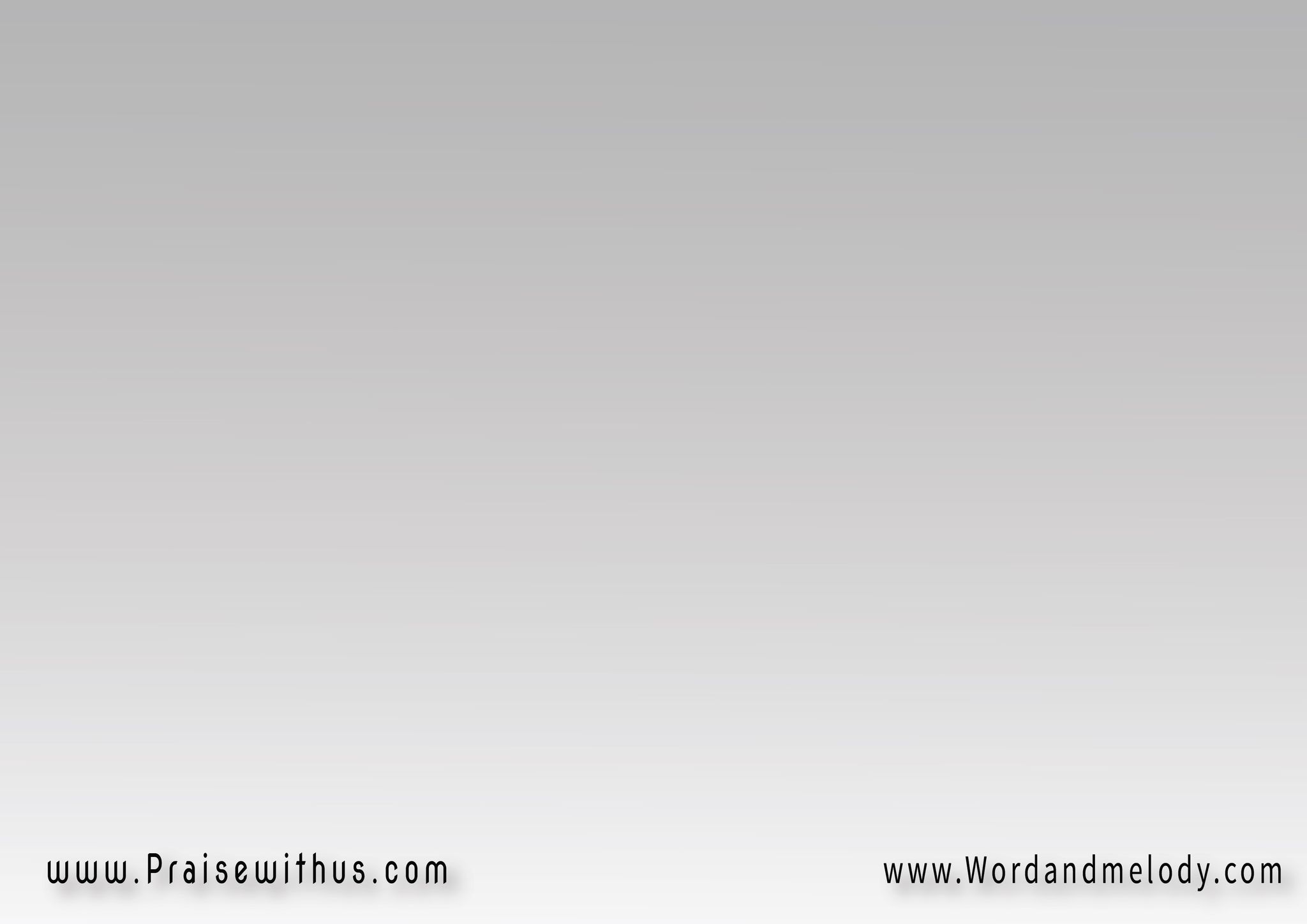 2-
من غيرك يا خالقي
يسمع صوتي ويجيب
يا عارفا كل الانين
من غيرك يبقى قريب
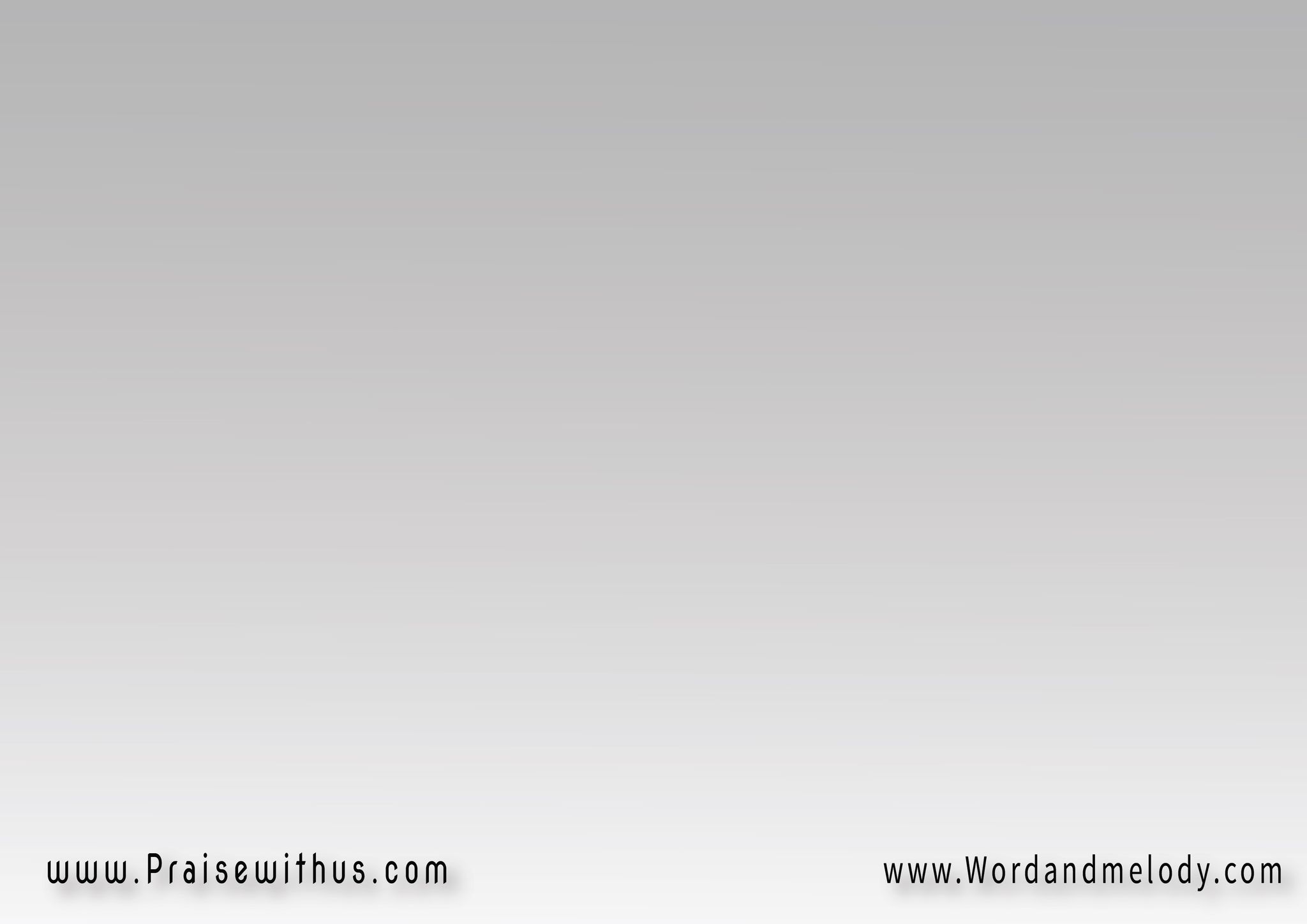 القرار:
من غيرك يا منقذي
ربي رجائي سيدي
تبقى وأنت لي الصديق
أمسي ويومي وغدي
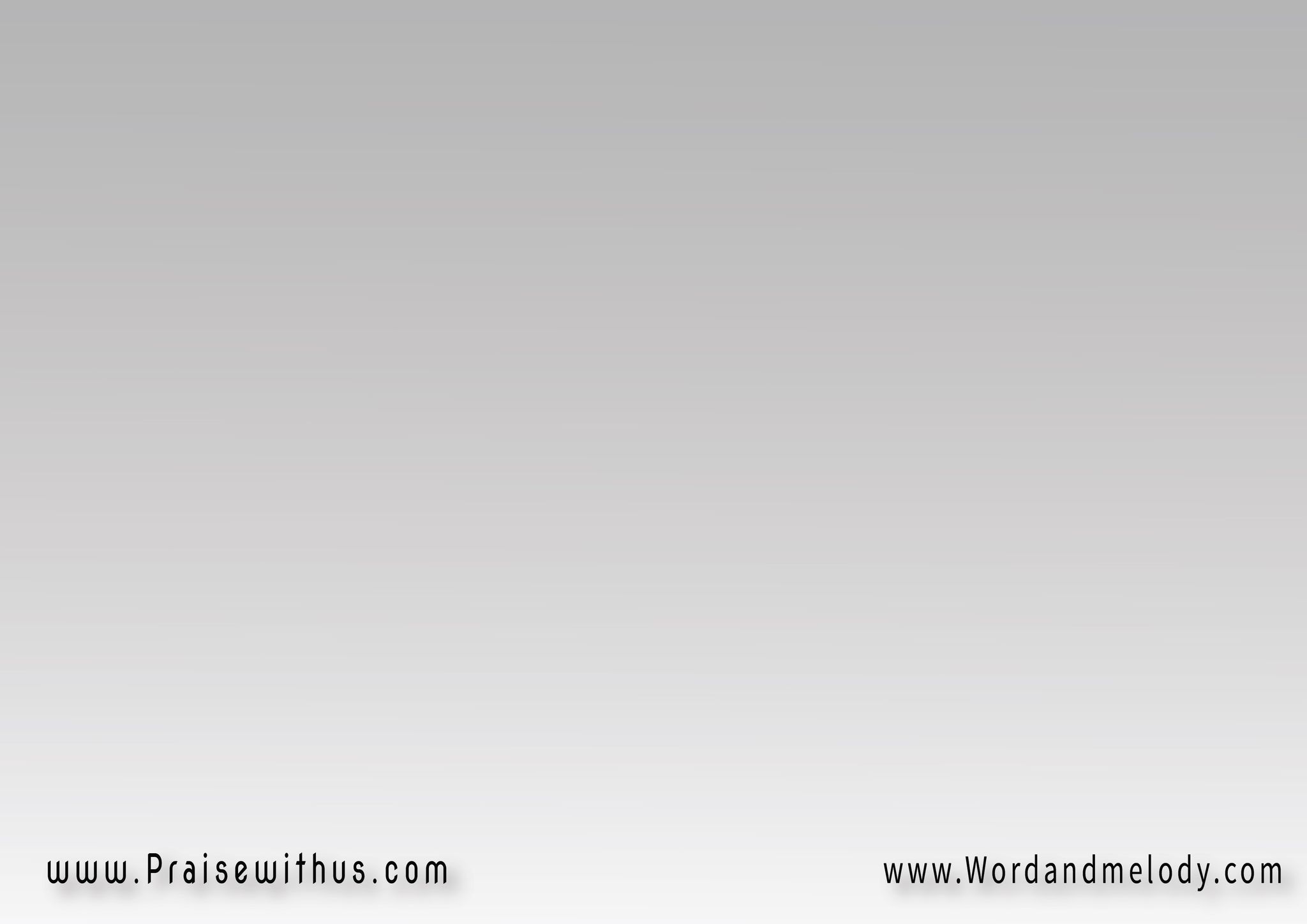 3-
من غيرك ربي يسوع
يشفي جروحي يا طبيب
يا فاحصا عمق الضلوع
مسيحي يا أحلى حبيب
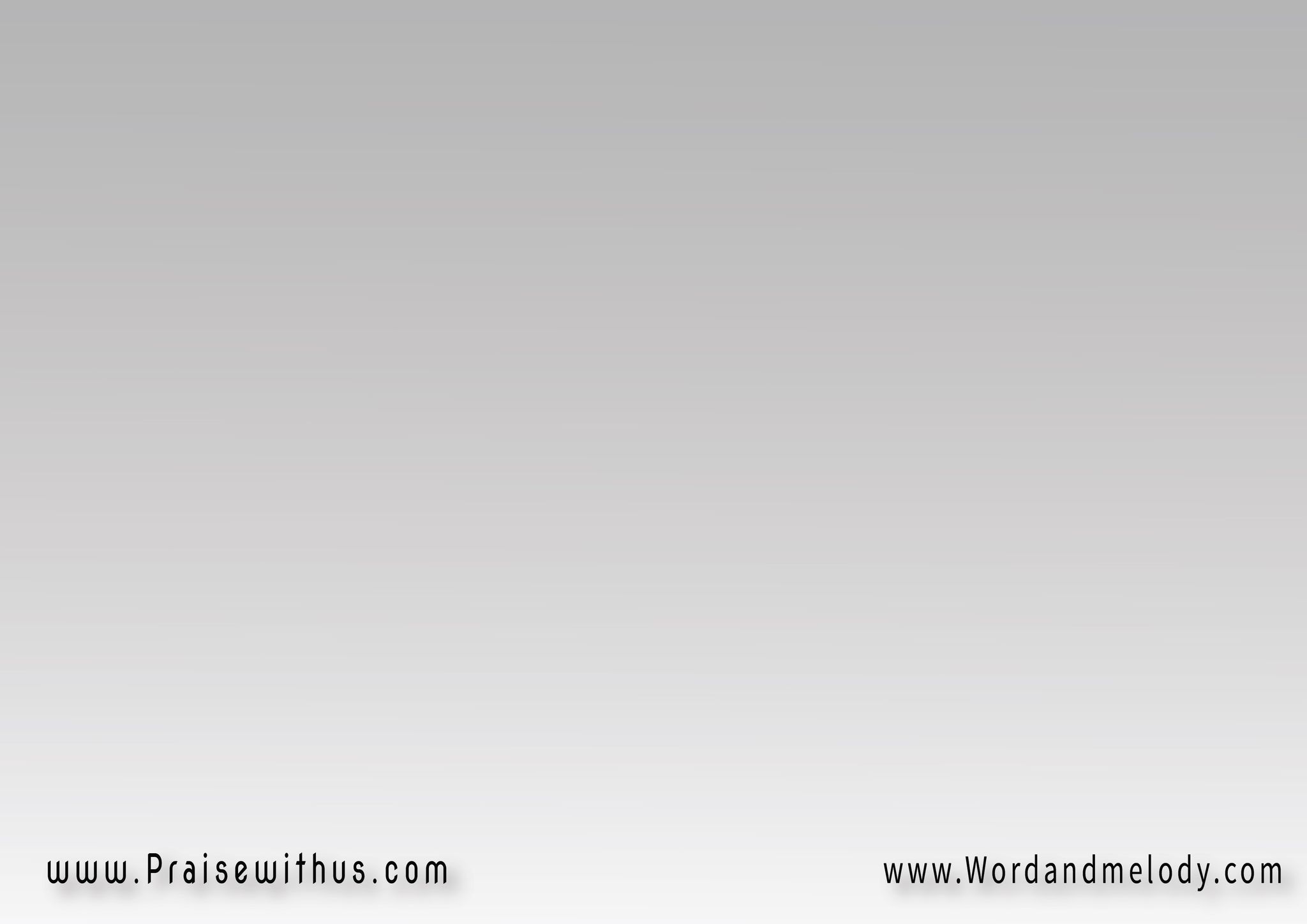 القرار:
من غيرك يا منقذي
ربي رجائي سيدي
تبقى وأنت لي الصديق
أمسي ويومي وغدي
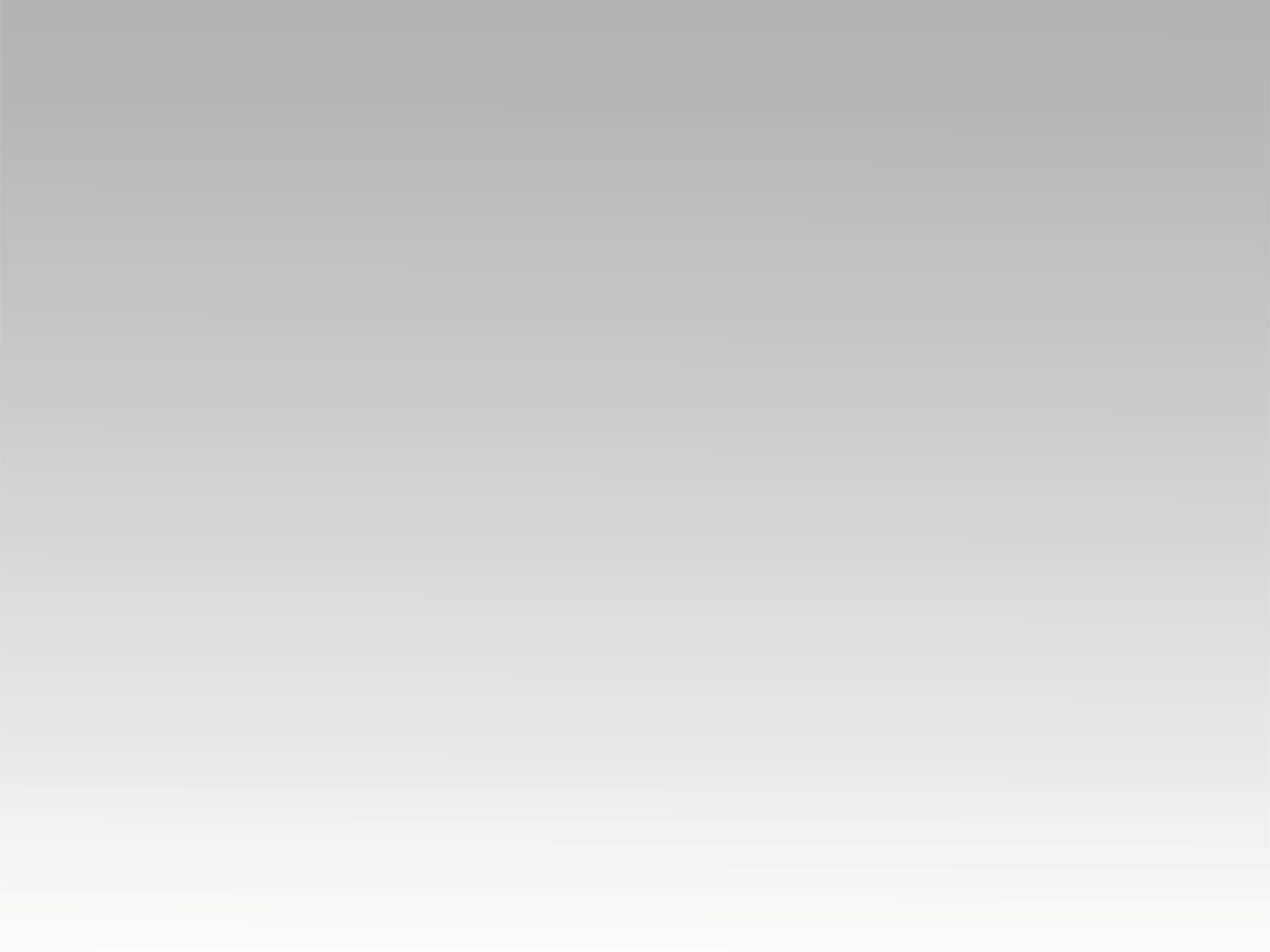 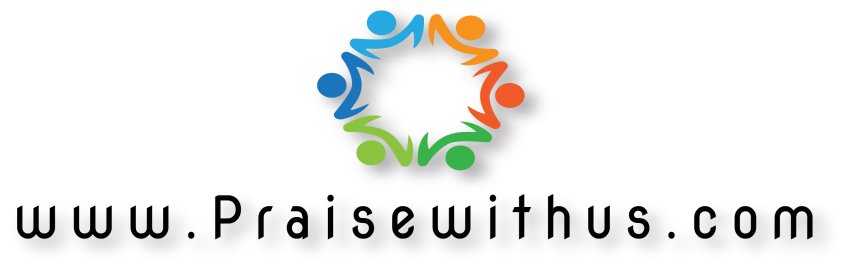